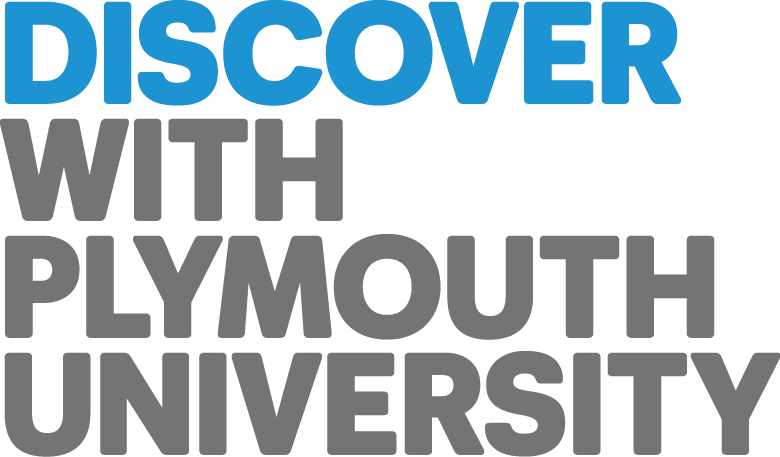 DSvis: A tool for interactively exploring dynamical systems using GPU computing
Bob Merrison-Hort






Cambridge, 19th December 2013
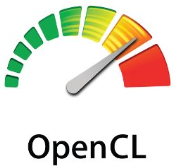 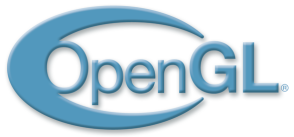 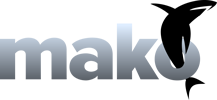 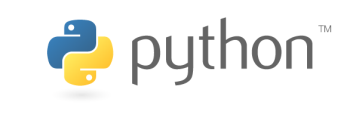 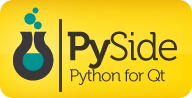 Introduction
PhD student at Plymouth University, supervised by Roman Borisyuk
Officially the theme of my PhD is computational and mathematical models of Parkinson’s disease…
… but with a side-line in modelling Xenopus tadpole locomotion, in collaboration with:
Alan Roberts’ lab (Bristol)
Wenchang Li’s lab (St Andrews)
The rest of the time: DSvis (working title…)
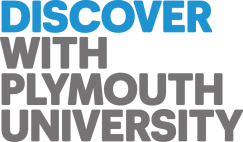 Dynamical Systems
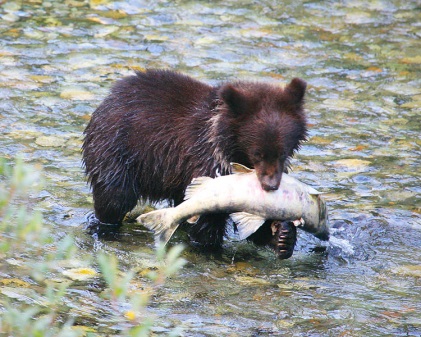 A way of describing how things change with time
Extremely general purpose approach, with widespread applications
dx1/dt = f(x1, x2, x3, …, a, b, c, …)
dx2/dt = g(x1, x2, x3, …, a, b, c, …)
dx3/dt = h(x1, x2, x3, …, a, b, c, …)
…
Exploit the power of GPUs by simulating dynamical systems from many differential initial states and observing the trajectories in real time
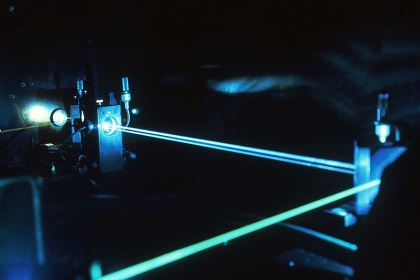 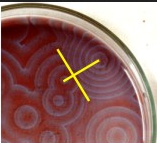 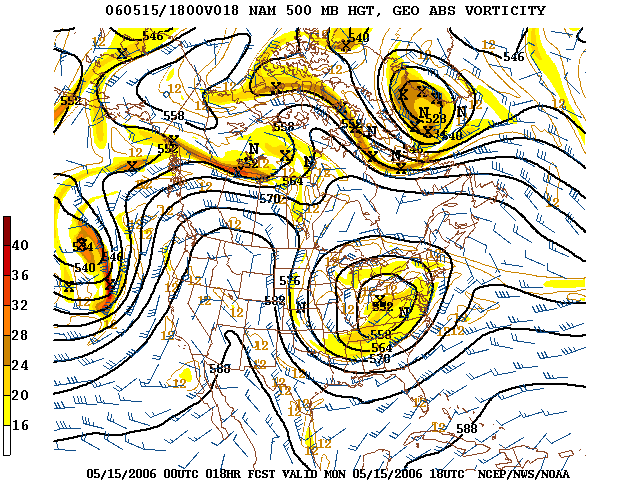 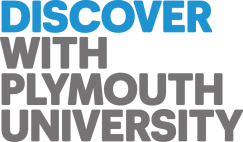 Structure: Initialization
Template Kernel
Model Definition Objects
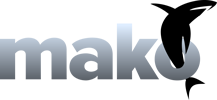 Pick Initial Conditions
Compile
Vertex Buffer
Kernel
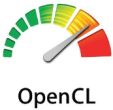 Vertex Shader
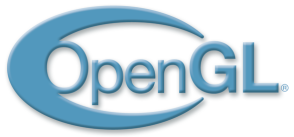 Geometry Shader
Fragment  Shader
GPU
Screen
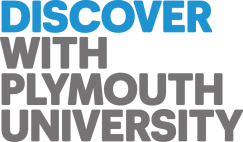 Structure: Update
Template Kernel
Model Definition Objects
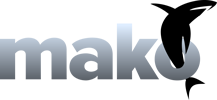 Vertex Buffer
Kernel
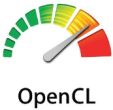 Update
Vertex Shader
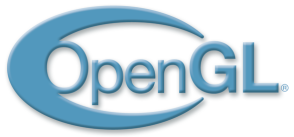 Geometry Shader
Fragment  Shader
GPU
Screen
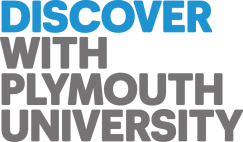 Structure: Draw
Template Kernel
Model Definition Objects
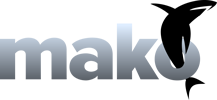 Vertex Buffer
Kernel
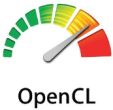 Render
Vertex Shader
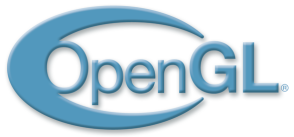 Geometry Shader
Fragment  Shader
GPU
Raster
Screen
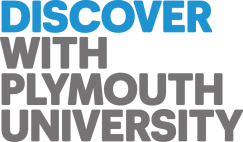 A simple model of the basal ganglia
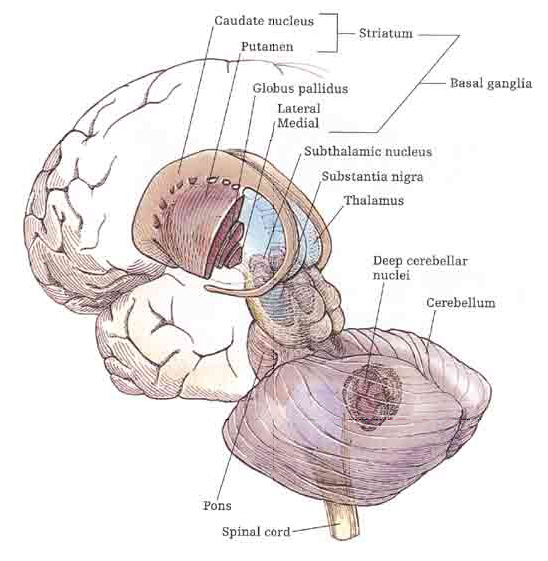 Subthalamic Nucleus (STN)
I
wss
wsg
wgs
Globus Pallidus (GP)
wgg
X1 is activity level in the STN
X2 is activity level in the GP
dx1/dt = -x1 + Z1(wssx1 – wgsx2 + I)
dx2/dt = -x2 + Z2(wsgx1 – wggx2)
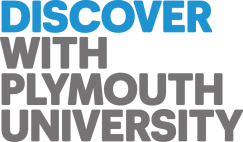 Hindmarsh-Rose Neuron Model
Three dimensional reduced model
Based on 2D Morris-Lecar model, with added slow adaptation variable
Capable of many dynamics (bursting, chaos)
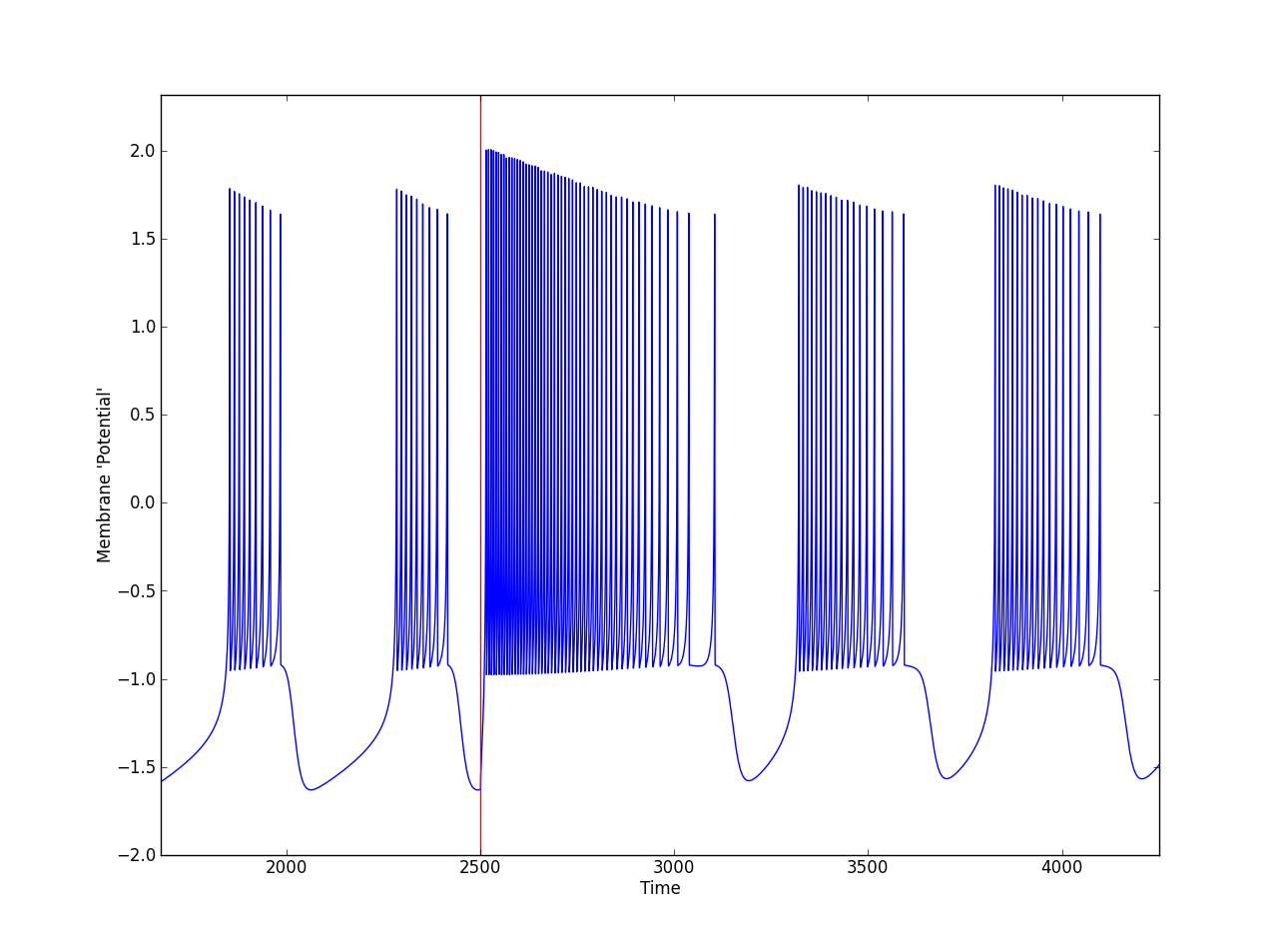 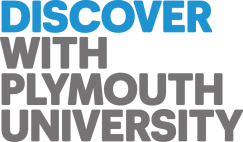 Using the GPU makes interactive models possible
1,000,000 particles
6 frames per second
91 frames per second
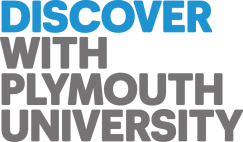 CPU: Intel Core i5-2500K ($216, early 2011). C code compiled in VS2010 with optimization enabled.
GPU: NVIDIA GeForce GTX 460 ($170, late 2010)